Säkerhetsinformation
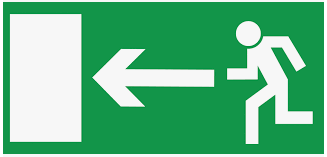 Utrymningsväg
Närmaste utrymningsvägar är entrén, utgång mot KTH Entré, utgång vid verkstaden, bakre trapphuset 1 trappa upp 
Återsamlingsplats är Borggården

Brandsläckare
Brandsläckare finns innanför entrédörren, vid bakre trapphuset mot datasalen och utanför verkstaden  

Hjärtstartare
Hjärtstartare finns på Plan 6, innanför entrédörren till köket


För samtliga konferenslokaler gäller:
Ring KTH:s larmnummer 08 - 790 77 00 vid alla händelser kopplat till särskild händelse, kris och väktarstöd.
Ring 112 om polis, ambulans eller brandkår behövs.
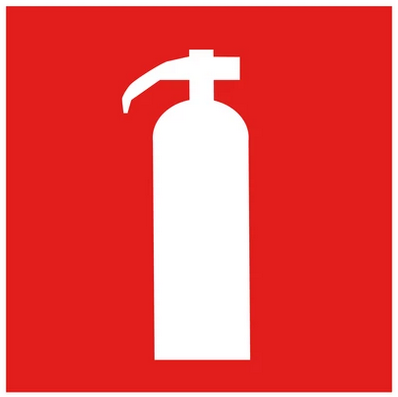 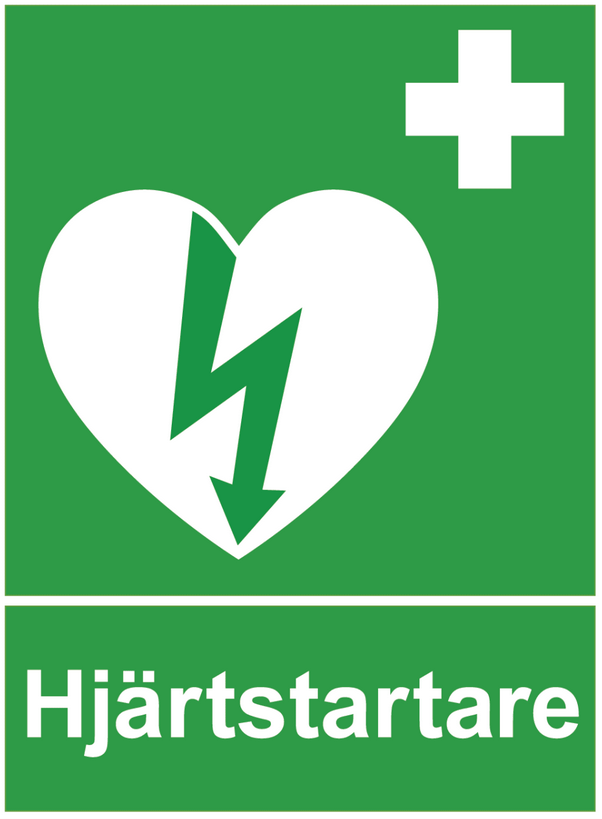